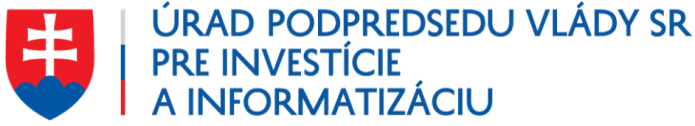 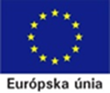 Diskusia o podobe politiky súdržnosti po roku 2020
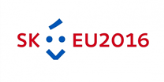 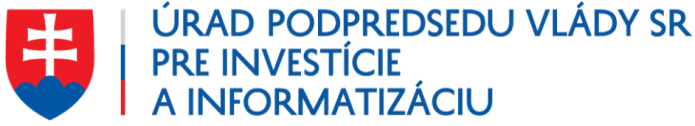 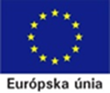 SK PRES
Post 2020 medzi hlavnými prioritami SK PRES
3 hlavné podujatia
15-16.9.2016
02-03.10.2016
16.11.2016
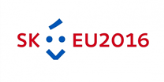 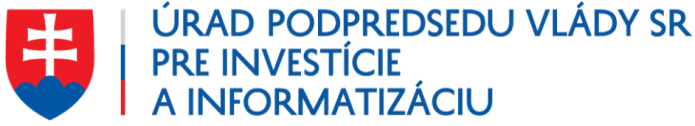 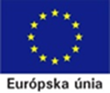 Konferencia k politike súdržnostiBratislava, 15. – 16. september 2016
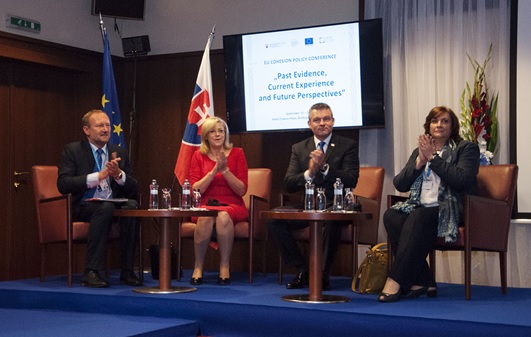 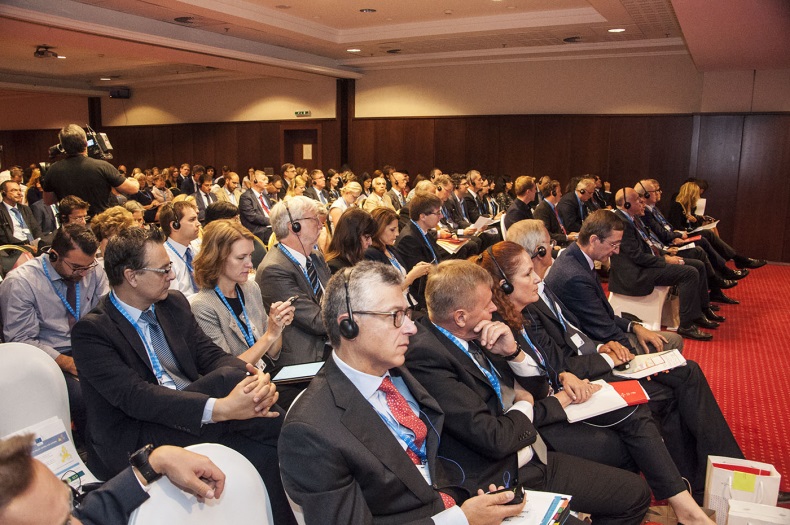 Témy:	1. Výkonnosť a výsledky EŠIF
	2. Prepojenie medzi politikou súdržnosti EÚ a správou ekonomických záležitostí EÚ 
	3. Ďalšie zjednodušovanie politiky súdržnosti v budúcom období
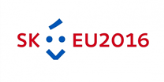 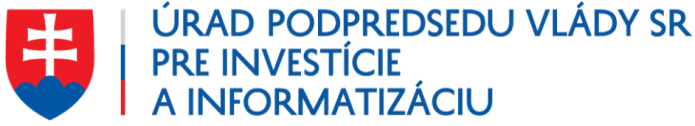 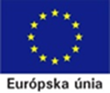 Stretnutie generálnych riaditeľov zodpovedných za politiku súdržnosti(Bratislava, 2.-3. október)
Stretnutie 28 generálnych riaditeľov
Účasť nového generálneho riaditeľa DG REGIO Marca Lemaître
Účasť zástupcov sekretariátu Rady EÚ, EIB, výboru regiónov




Témy:
Využitie nových reformných prvkov v budúcej architektúre PS po roku 2020
Zjednodušovanie implementačného mechanizmu PS po roku 2020
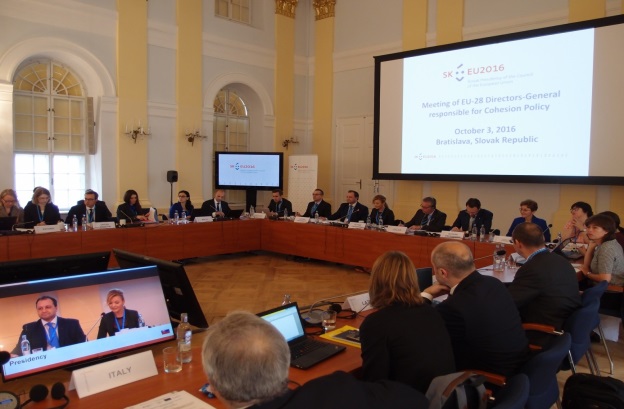 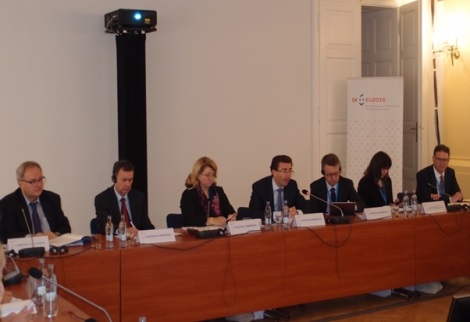 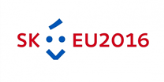 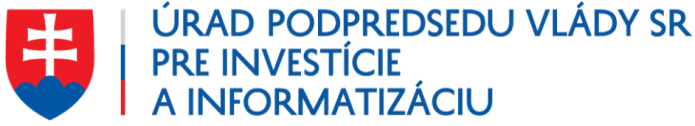 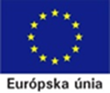 Rada pre všeobecné záležitosti venovaná politike súdržnostiBrusel, 16. 11. 2016
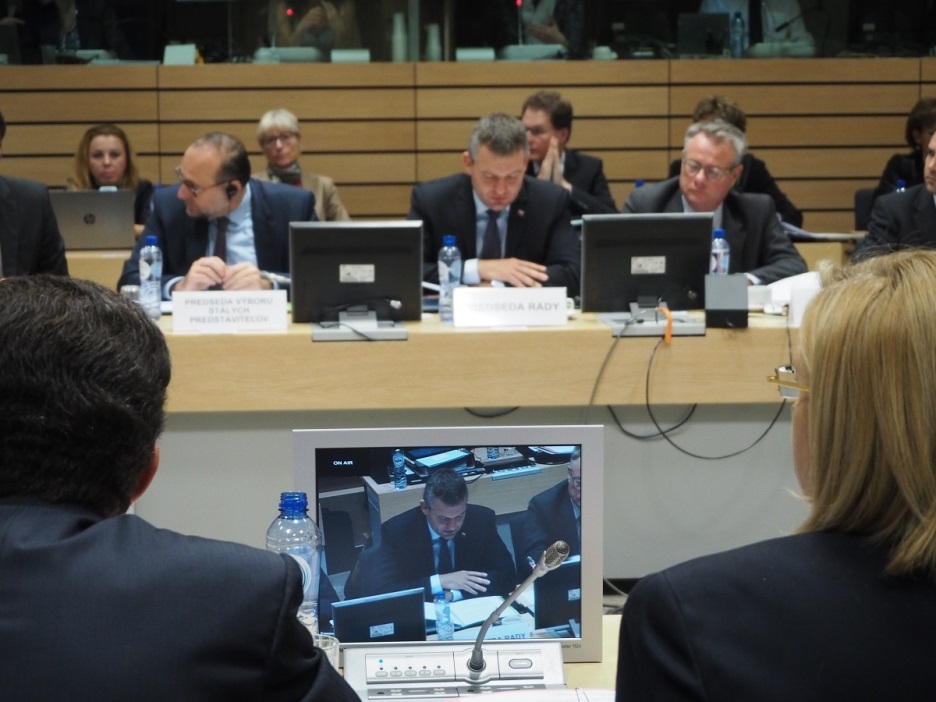 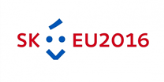 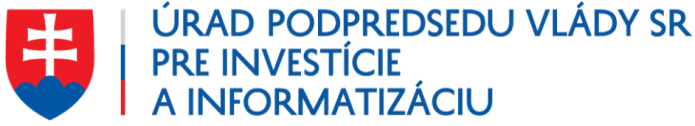 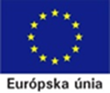 Závery Rady k výsledkom a novým prvkom politiky súdržnosti a EŠIF:
Ex post hodnotenie 2007 – 2013 – pozitívny dopad PS na ekonomický rast a zamestnanosť   
Potreba skorého začiatku programovania nového programového obdobia
PS je hlavný investičný nástroj na úrovni EÚ na dosahovanie cieľov stratégie EU 2020 
Odhodlanie dosiahnuť podstatné zjednodušenie a vyvážiť pritom potrebu stability a kontinuity s výrazným znížením administratívnej záťaže a nákladov v období po roku 2020. 
Zaviazanie k tomu, že sa počas zasadnutí GAC bude medzi príslušnými ministrami viesť pravidelná politická diskusia o vykonávaní a výsledkoch politiky súdržnosti a EŠIF, ako aj k podpore prípravy politického rámca na obdobie po roku 2020.
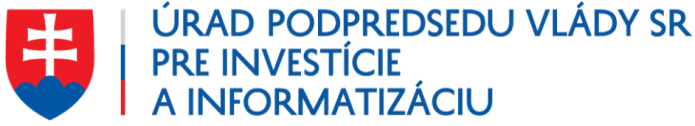 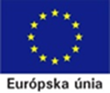 Politika súdržnosti po roku 2020 – zasadnutie ministrov V4+4 zodpovedných za politiku súdržnosti, Varšava, 2. marec
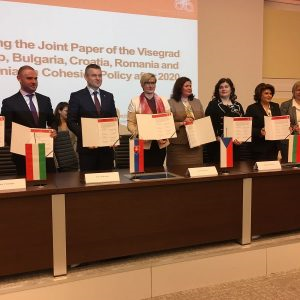 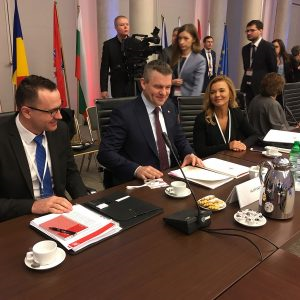 „Joint Paper”
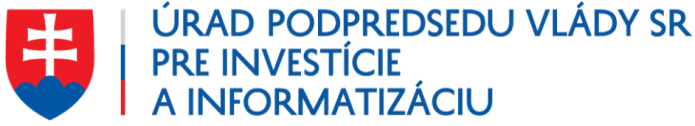 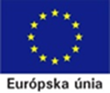 •	podpora silnej pozície PS ako hlavnej investičnej politiky EÚ na podporu rastu a tvorby pracovných miest aj po roku 2020; PS je základná investičná politika EÚ, ktorá podporuje rast a tvorbu pracovných miest, a preto by mala po roku 2020 ostať jedným z kľúčových pilierov rozpočtu EÚ
•	opodstatnenosť PS je preukázaná napr. z ex-post hodnotení alebo štúdie prínosu Politiky súdržnosti v krajinách V4 - je prínosom pre všetky regióny EÚ, profitujú z nej i „nekohézne“ krajiny – čistí prispievatelia;
•	podpora všetkých regiónov;
•	podpora územnej orientácie a riešení šitých na mieru pre napĺňanie špecifických potrieb jednotlivých regiónov – potreba väčšej flexibility 
•	orientácia na výsledky, flexibilita, proporcionalita, integrovaný prístup a jednoduchosť ako hlavné elementy Politiky súdržnosti po roku 2020;
•	návrhu pre EK, aby zriadila, najneskôr do polovice roka 2017 neformálnu komunikačnú platformu s účasťou všetkých členských štátov k procesu skorej prípravy programového obdobia po roku 2020
https://www.visegradgroup.eu/v4-4-joint-paper-on
2018
2019
2020
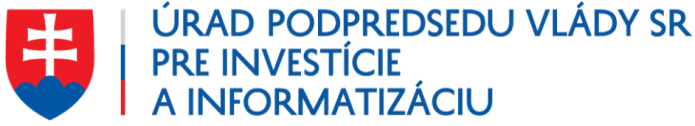 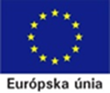 Proces prípravybudúceho programového obdobia
Zverejnenie 1. návrhov novej legislatívy
Neformálne
         diskusie
Formálne 
        diskusie
príprava argumentačnej základne/
východiskovej pozície SK
presadzovanie SK pozície/                                                             negociácie
2017
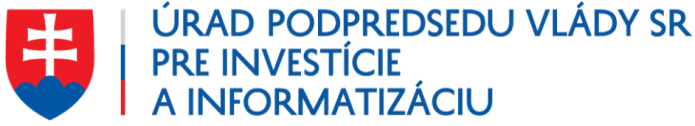 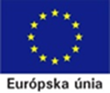 Rok 2017 – očakávané udalosti
marec: správy EK (ex ante kondicionality, zaostalé regióny)
apríl:  DG meeting (MT PRES)
            kohézny GAC (MT PRES)
jún: neformálne ministerské stretnutie (MT PRES)
        stretnutie ministrov V4+4 (PL)
        Kohézne fórum (26. – 27. jún)
jún/júl: návrhy HLG k zjednodušeniu po roku 2020
september: DG meeting (EST PRES)
september/október: 7. kohézna správa
september/október: 1. návrh východiskovej pozície SK k post 2020
október/november:  Podujatia V4+4 (HU)
november: kohézny GAC (EST PRES)
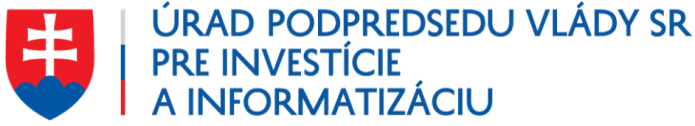 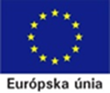 Politika súdržnosti po roku 2020 v SR
Príprava procesu programovania a implementácie politiky súdržnosti                   po roku 2020:
vypracovanie analytických podkladov (analýza rozvojového potenciálu SR a jej regiónov, ex post analýza programového obdobia 2007-2013, priebežná analýza programového obdobia 2014-2020) 
vypracovanie pozičných a strategických východiskových podkladov (východisková pozícia SR k politike súdržnosti EÚ po roku 2020, identifikácia prioritných oblastí podpory z fondov EÚ po roku 2020)
Kohézne fórum (Brusel, 26. – 27. 06. 2017)
kľúčový prejav PPVII k budúcej podobe politiky súdržnosti EÚ          po roku 2020
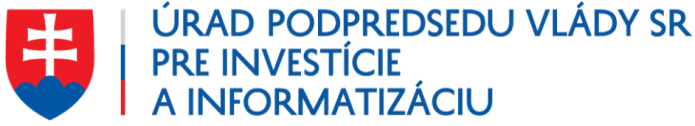 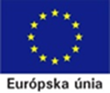 Politika súdržnosti po roku 2020 v SR
Diskusia s partnermi k budúcnosti politiky súdržnosti po roku 2020 bude prebiehať na úrovni dvoch pracovných skupín:

Rezortná koordinačná skupina pre politiku súdržnosti ÚPPVII (RKS) (prvá úroveň koordinácie rozhodovacieho procesu v záležitostiach EÚ) – partneri: ministerstvá + ÚV SR + NR SR

Pracovná skupina „Partnerstvo pre politiku súdržnosti 2020+“ (platforma na výmenu skúseností z praxe a názorov odborníkov      v oblasti politiky súdržnosti EÚ so zapojením sociálno-ekonomických partnerov)
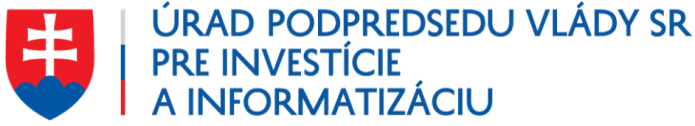 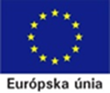 Ďakujeme za pozornosť

http://www.vicepremier.sk/

odbor politiky súdržnosti
Úrad podpredsedu vlády SR pre investície a informatizáciu